A Biblical Look At The Evil of Abortion
“For You formed my inward parts; You wove me in my mother’s womb” Psalm 139:13
1
Why Should We Speak Out?
Matthew 5:13 You are the salt of the earth; but if the salt has become tasteless, how can it be made salty again? It is no longer good for anything, except to be thrown out and trampled under foot by men.
 
Romans 1:22 Professing to be wise, they became fools…

        Aramaic Pun?  “tahvel” = salted
                                  “tahfel” = foolish
2
Worldviews Compared
Biblical Worldview: Mankind is made in God’s image. God declares that humans are valuable and are to be protected.

Pagan Worldview: No God that declares humans as valuable and protected.
Materialistic: Humans “by chance”
Eastern: Humans “not distinct” 
Polytheistic: Humans are “slaves to the gods”
3
Paganism In America
Planned Parenthood:
"The most merciful thing that a large family does to one of its infant members is to kill it." (M.Sanger, Women and the New Race)

“No such thing as a constitutional ‘right to life’ exists for anyone, born or unborn.”
(Planned Parenthood lawyer Harriet Pilpel, in testimony before the United States Committee on Constitutional Amendments)
4
Margaret Sanger’s Racist Agenda
"We should hire three or four colored ministers, preferably with social-service backgrounds, and with engaging personalities…We don't want the word to go out that we want to exterminate the Negro population, and the minister is the man who can straighten out that idea if it ever occurs to any of their more rebellious members. (Margaret Sanger's December 19, 1939 letter to Dr. Clarence Gamble).
5
The Need To Defend Against Pagan Allegations
Justin Martyr: “We have been taught that Christ is the first-born of God, and we have declared above that He is the Word of whom every race of men were partakers; and those who lived reasonably are Christians, even though they have been thought atheists…”
6
The Biblical World View
Genesis 1:27 God created man in His own image, in the image of God He created him; male and female He created them. 

Genesis 9:6 “Whoever sheds man’s blood, By man his blood shall be shed, For in the image of God He made man.
7
God’s Role For Government
Romans 13:3-4 For rulers are not a cause of fear for good behavior, but for evil. Do you want to have no fear of authority? Do what is good and you will have praise from the same; for it is a minister of God to you for good. But if you do what is evil, be afraid; for it does not bear the sword for nothing; for it is a minister of God, an avenger who brings wrath on the one who practices evil.
8
What Is Murder?
Exodus 20:13 You shall not murder.

“rawtsack” = immoral killing of any human being made in the image of God. 

Is the unborn a human being made in the image of God?
9
The Unborn Are Human Beings
Job 31:15 Did not He who made me in the womb make him, and the same One fashion us in the womb? 

Psalm 139:13-14 For You formed my inward parts; You wove me in my mother’s womb. I will give thanks to You, for I am fearfully and wonderfully made; wonderful are Your works, and my soul knows it very well.
10
The Unborn Are Human Beings
Luke 1:15 For he will be great in the sight of the Lord; and he will drink no wine or liquor, and he will be filled with the Holy Spirit while yet in his mother’s womb. 

Galatians 1:15 But when God, who had set me apart even from my mother’s womb and called me through His grace…
11
The Unborn Should Be Protected
Exodus 21:22-24  If men struggle with each other and strike a woman with child so that she gives birth prematurely, yet there is no injury, he shall surely be fined as the woman’s husband may demand of him, and he shall pay as the judges decide. But if there is any further injury, then you shall appoint as a penalty life for life, eye for eye, tooth for tooth, hand for hand, foot for foot…
12
Should The Government Recognize or Decide?
Pagan View
Government decides:
Who is human
Who is protected
Who is married
We are god!
Biblical View
   God has decided:
    Who is human
    Who is protected
    Who is married
   Govt. recognizes!
13
For Those Who Don’t Believe The Bible
All that matters in the abortion debate: “What are the unborn?”
How are the unborn different than us?

S = Size
L = Level of development
E = Environment
D = Degree of dependency
14
Defeating Objections
Trot out the toddler!

1. There is an inherent right to privacy.
2. If I can’t have an abortion, I can’t go to school.
3. If abortion is illegal, then many women will have back alley abortions.
15
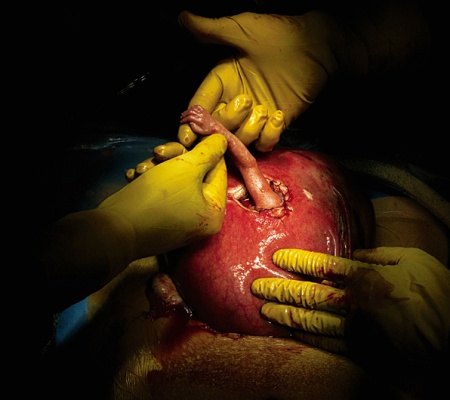 16